French Map of New France, c 1660
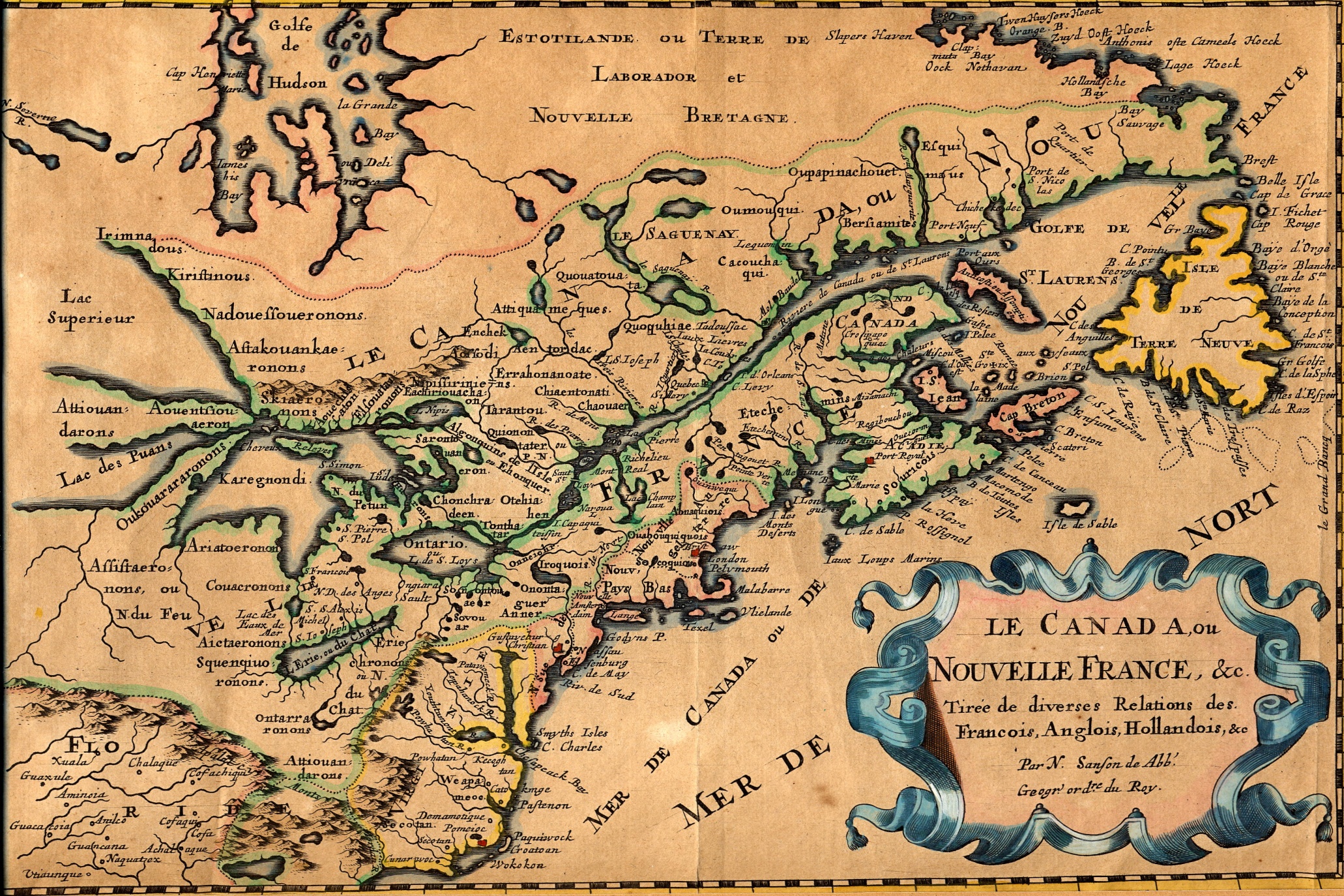 John McBean Map of Spanish River, 1827
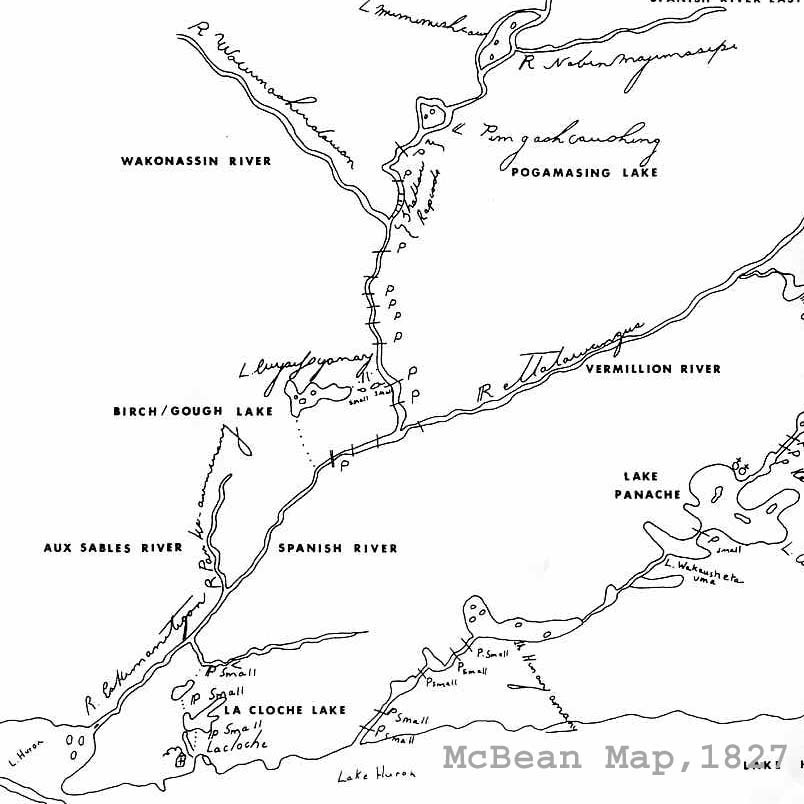 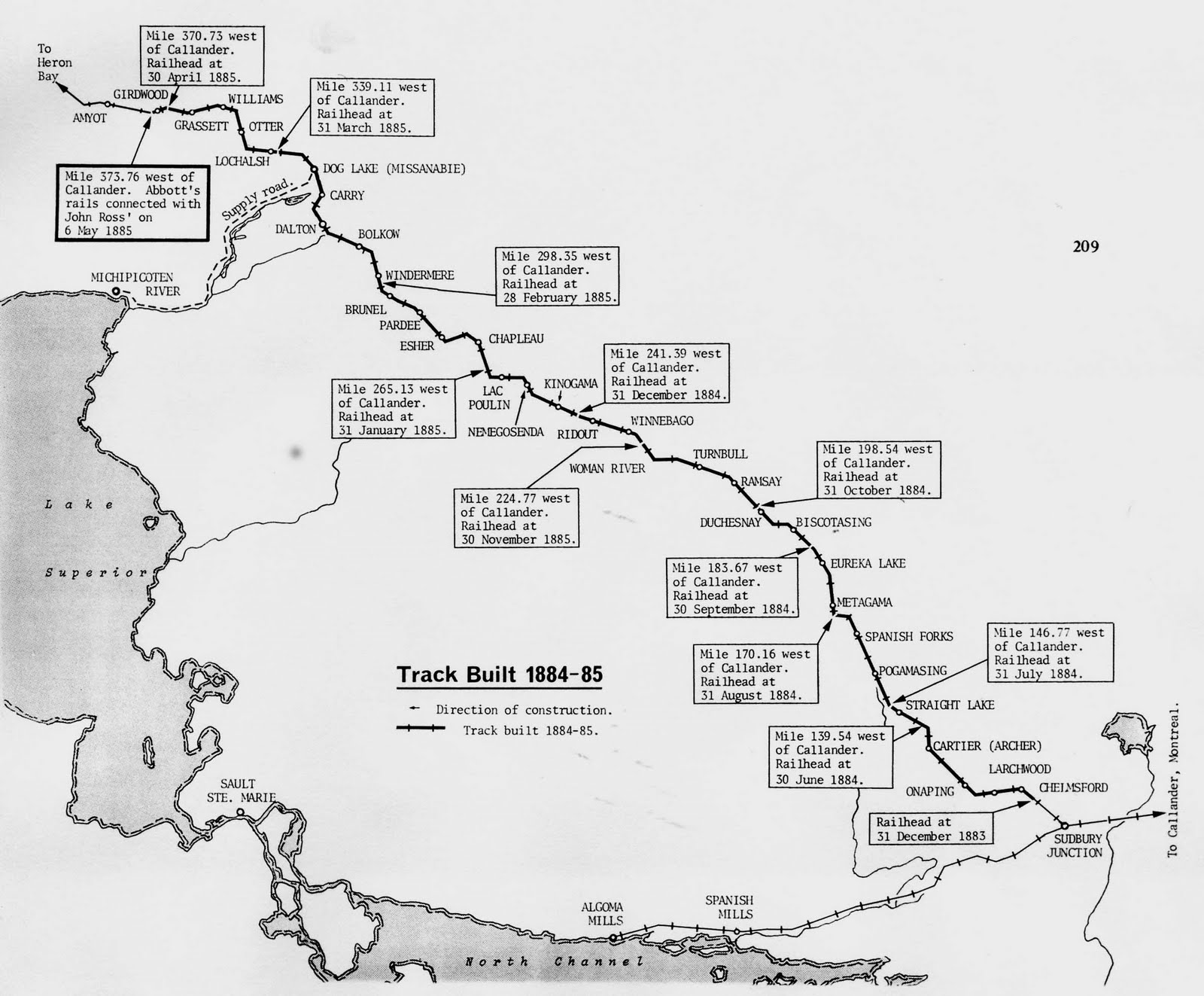 Building the CPR, 1884
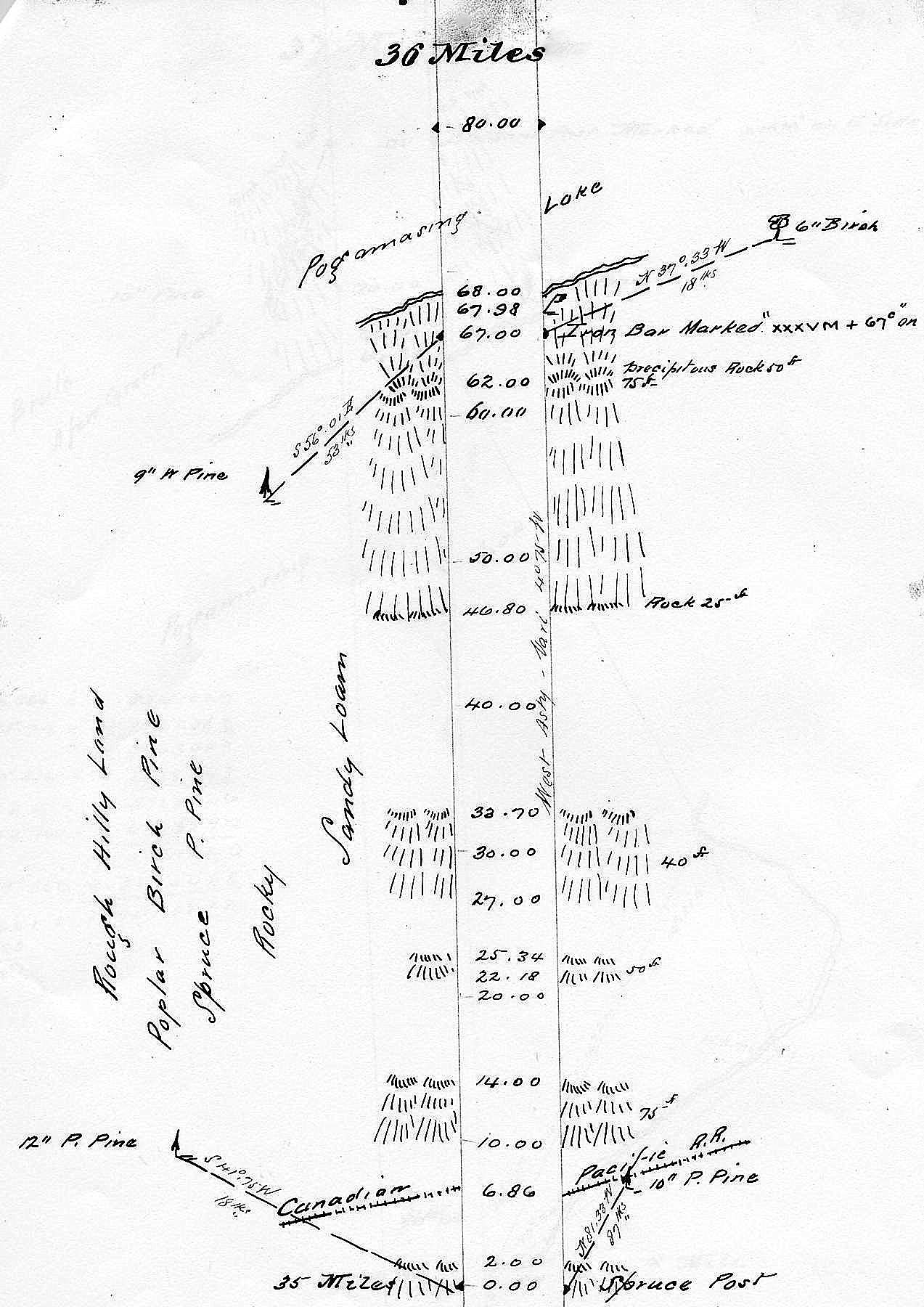 Proudfoot one mile survey line of the 42-mile survey, 1888 - crossed CPR and Pog
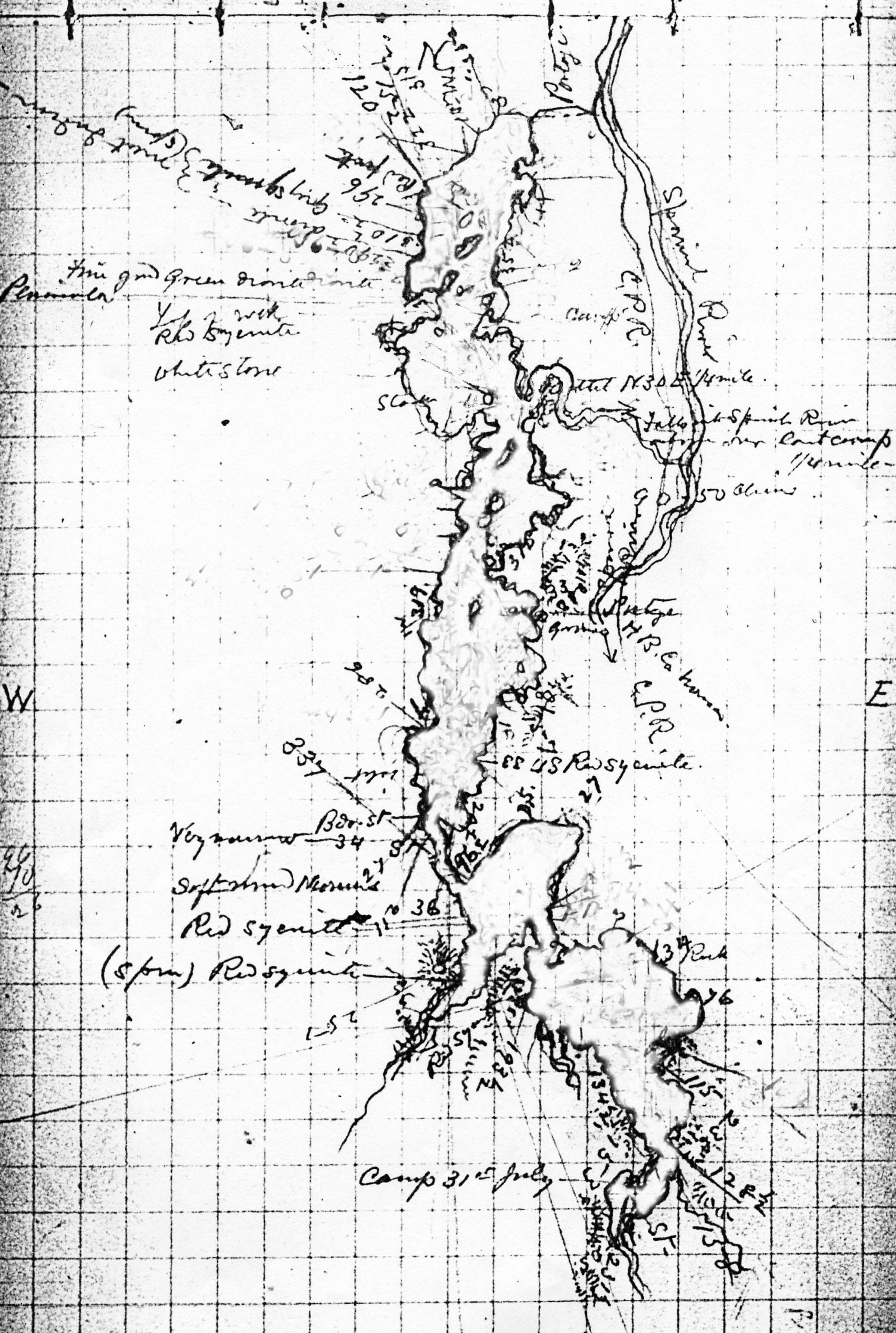 Robert Bell Map of Pog, 1889
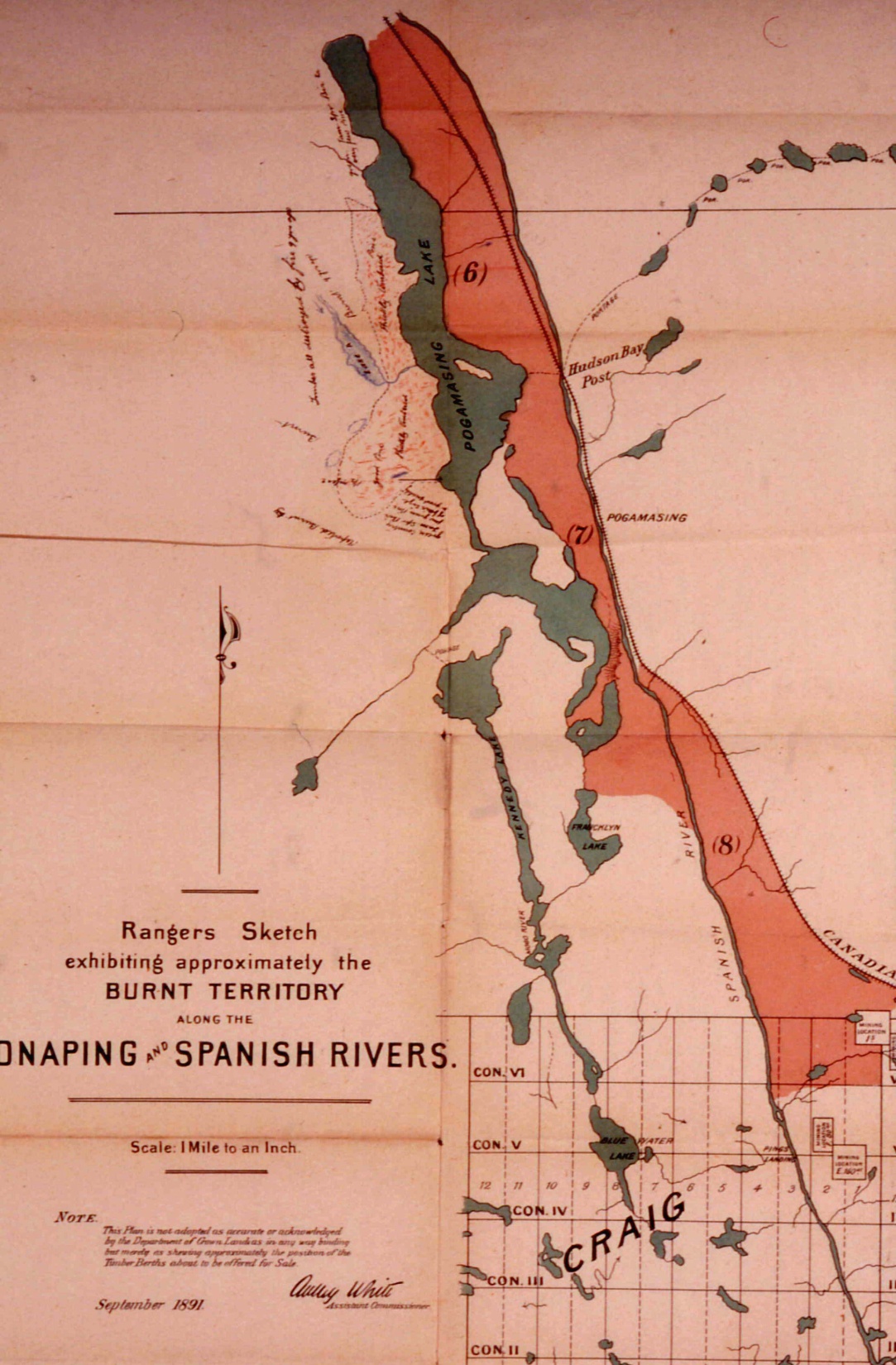 Map of Burnt Timber for Auction, 1891. Proudfoot’s Line can be seen and notes about a forest fire that came earlier than the 1890 fire
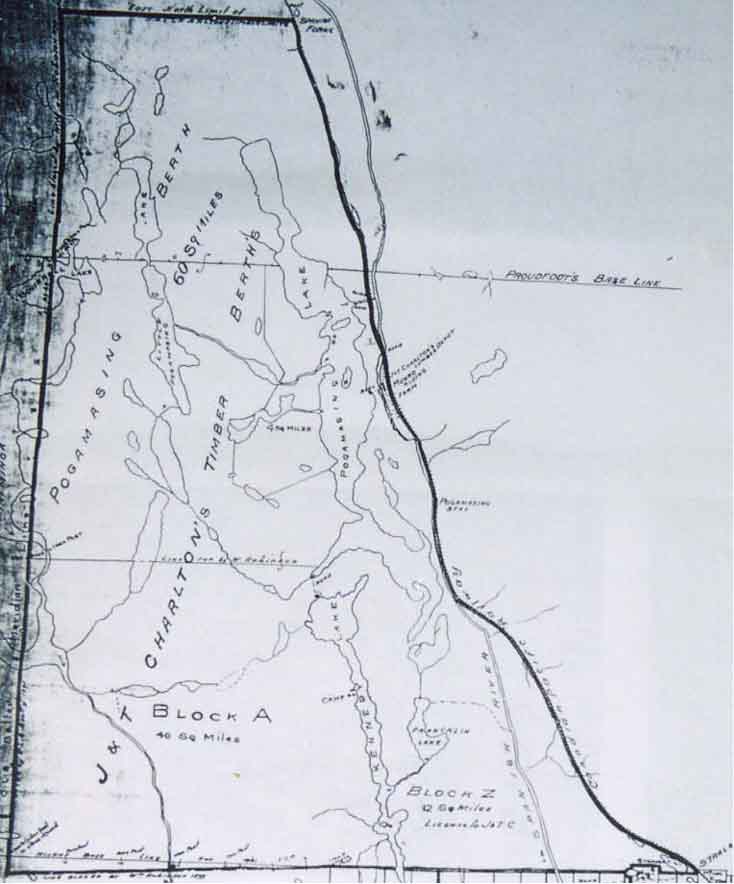 First Timber Berths, 1903
Creation of Railway ‘Y”, hence the name of the stop, Wye, 1917
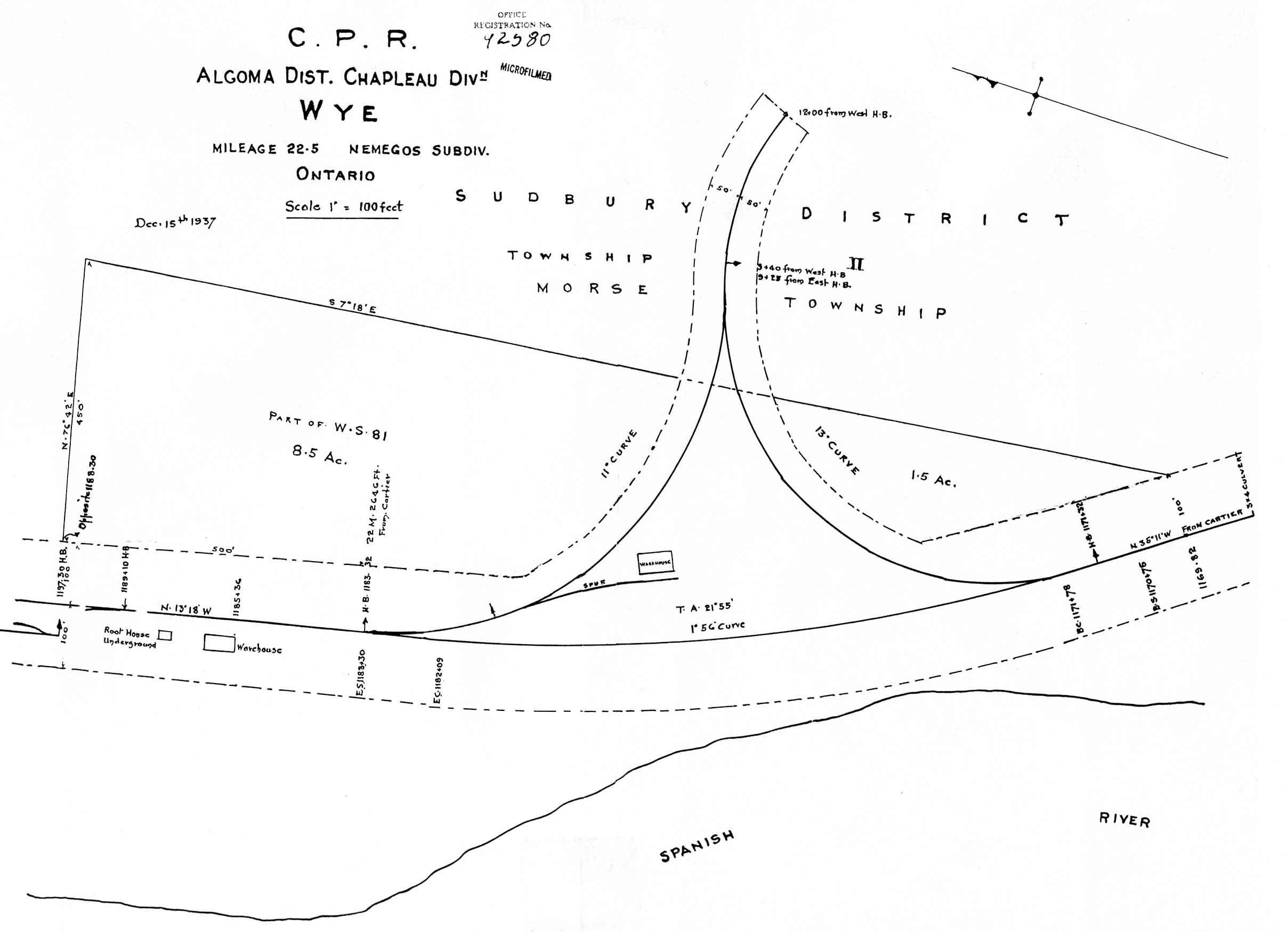 Map of Townships, 1940-50s
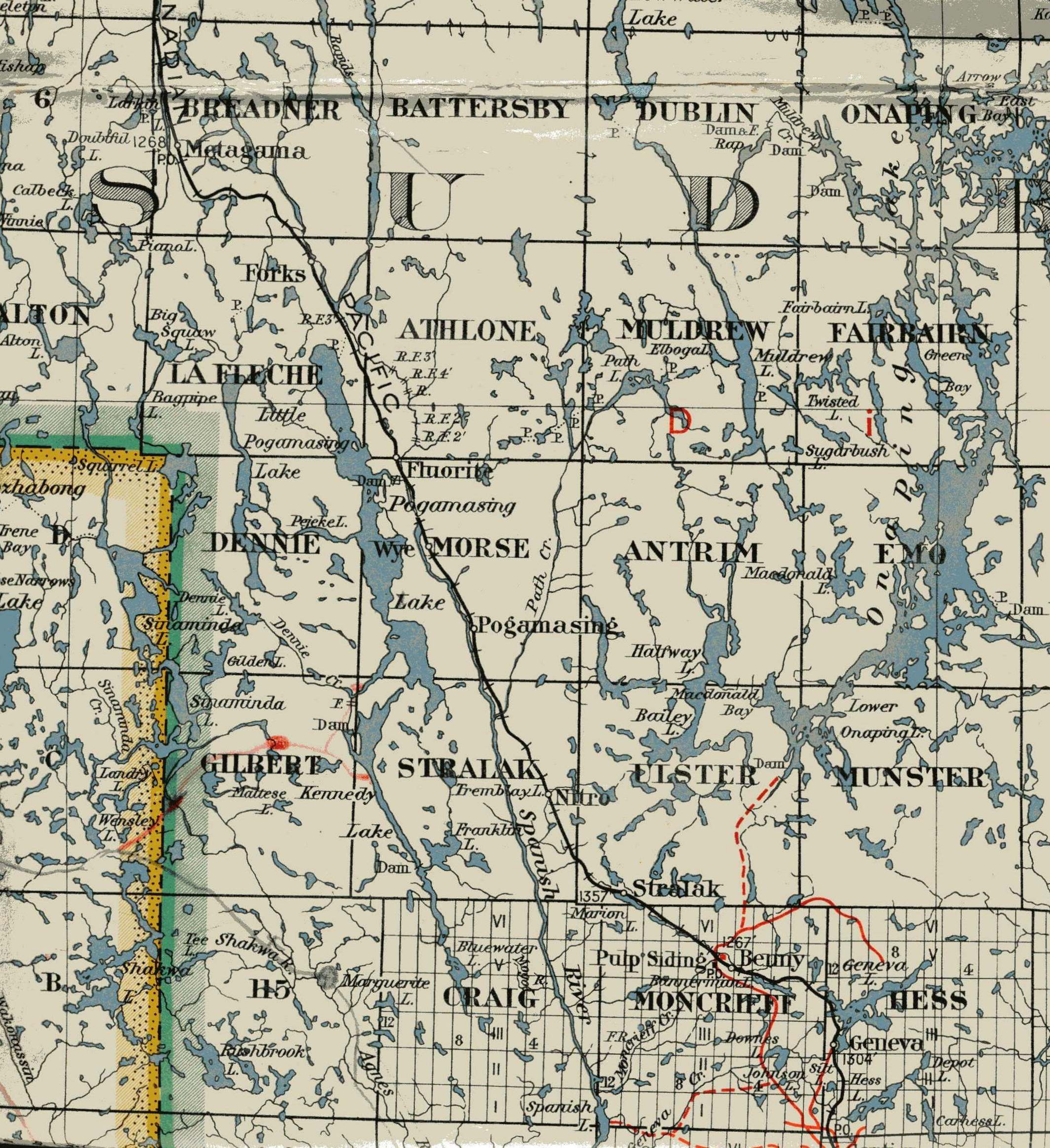 Pog Lodge Map for Guests, 1950
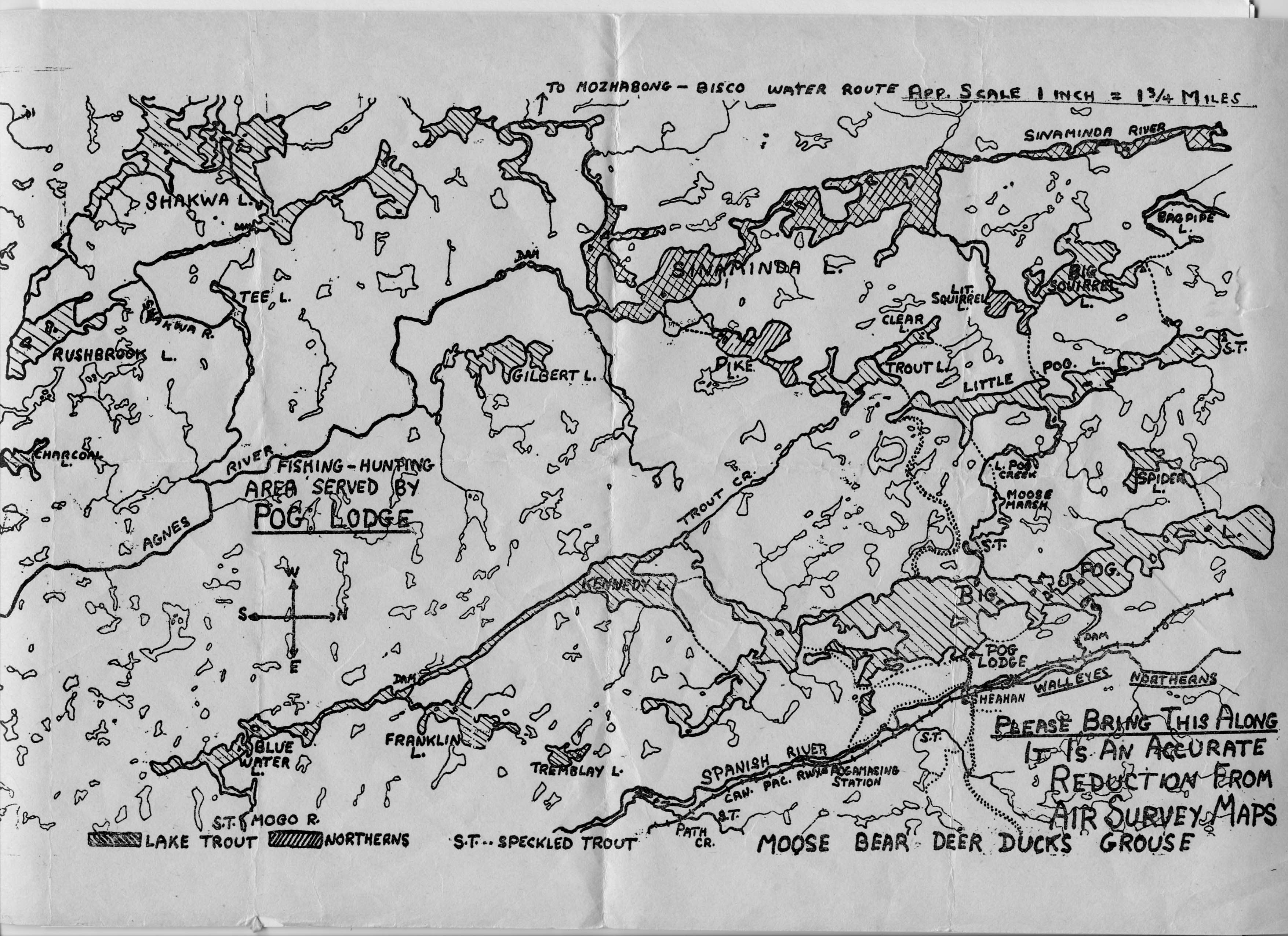 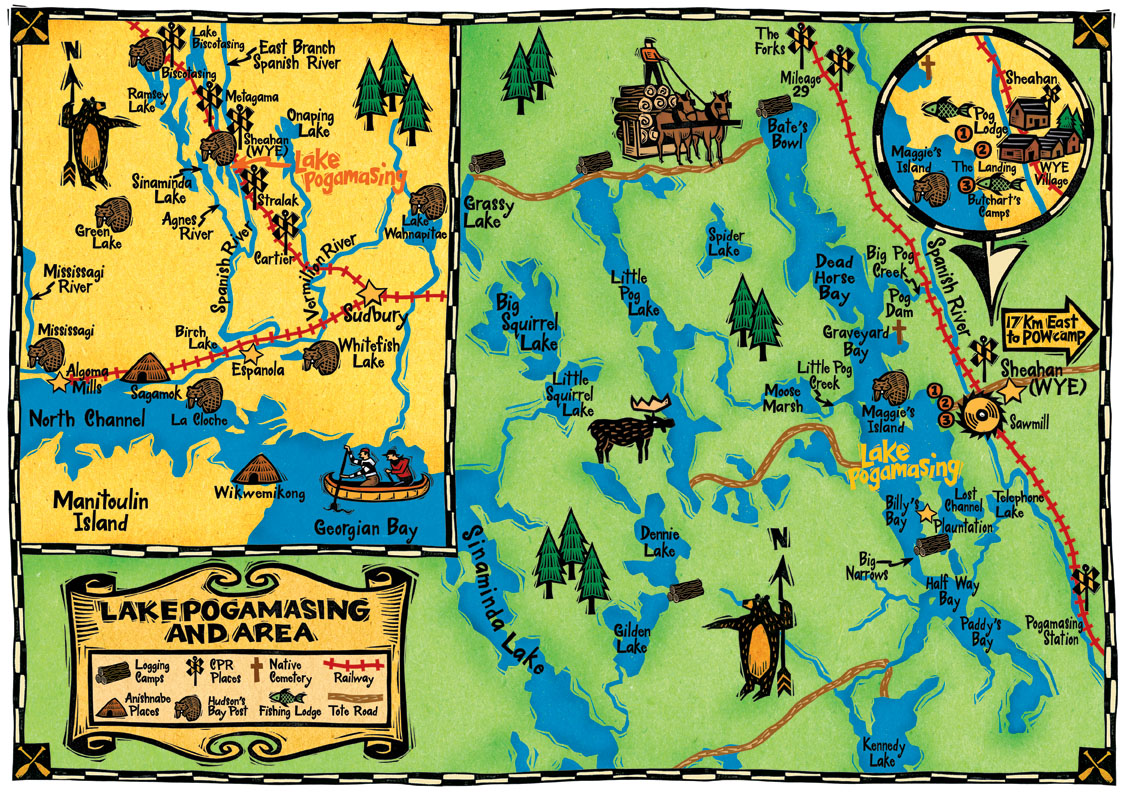